Аналіз даних в проєктній діяльності
Викладач: доктор економічних наук, професор Віталій Кобець
Аналіз даних
Кобець В.М.
1 / 31
Цільова аудиторія:
Для економічних спеціальностей (для аналізу ринку)
Для соціологів і педагогів (проведення опитувань)
Для ІТ спеціальностей (Data Scientist)
Для здобувачів, які хочуть навчитися аналізувати дані в професійній діяльності
Эконометрика.  Лекция 1
Метод наименьших квадратов
2 / 31
Електронні ресурси для дисципліни:
• Навчальний посібник з європейськими вимогами до підготовки проєкту (практичне керівництво для проведення всіх етапів планування проєктної заявки)
• Навчальний посібник «Економетрика в RStudio»
• Презентації для лекцій, роздаткові матеріали для аналізу даних
Эконометрика.  Лекция 1
Метод наименьших квадратов
3 / 31
Програмні результати навчання:
1) вміти складати анотацію і заявку на отримання гранту (проєкту), оцінювати бюджет проєкту;
2) розподіляти завдання між учасниками проєкту;
3) планувати строк реалізації проєкту за допомогою графіку Ганта. 
4) Підключати зовнішні дані для виявлення причинно- наслідкових зв'язків між змінними.
5) Перевіряти гіпотези і виявляти, які змінні мають статистично значимий вплив і які з них слід враховувати при прийнятті рішень.
6) Оцінювати якість побудованих залежностей між змінними.
Эконометрика.  Лекция 1
Метод наименьших квадратов
4 / 31
Структура дисципліни
ТЕМА I. ПРОЄКТНИЙ МЕНЕДЖМЕНТ
ТЕМА IІ. ЕТАПИ ПІДГОТОВКИ ПРОЄКТНОЇ ЗАЯВКИ
ТЕМА ІIІ. ПІДГОТОВКА ЛОГІКО-СТРУКТУРНОЇ МАТРИЦІ
ТЕМА ІV. РОЗРАХУНОК БЮДЖЕТУ ДЛЯ РЕАЛІЗАЦІЇ ПРОЄКТУ
ТЕМА V. Перевірка якості моделі і значимості впливу факторів
ТЕМА VІ. Перевірка гіпотез для регресійної моделі в RStudio на реальних даних
Тема VII. Побудова прогнозів і графіків для даних в RStudio
Эконометрика.  Лекция 1
Метод наименьших квадратов
5 / 31
Грант – це безповоротні кошти, які присуджуються організаціям та особам для здійснення діяльності, яка є неприбутковою та прописана у пропозиції, затвердженій грантонадавачем.
Як обрати потрібний конкурс (call), щоб подати грантову заявку (proposal)?
Спочатку проектна ідея – потім пошук конкурсу.
Аналіз даних на одному слайді
Питання:
Як влаштований світ? Як змінна x впливає на змінну y ? Що відбудеться завтра? Як спрогнозувати змінну y ?

Відповідь:
Модель / формула для залежної змінної

Приклад:
yi  = β1 + β2xi  + εi
Эконометрика.  Лекция 1
Метод наименьших квадратов
9 / 31
Модель:
Приклад: yi  = β1 + β2xi  + εi

Спостережувані змінні: y , x 
Невідомі параметри: β2, β2 
Випадкова складова, похибка: ε

План дій
розробити відповідну реальній дійсності модель
отримати оцінки невідомих параметрів: βˆ1, βˆ2 
зробити прогноз, замінивши невідомі параметри на оцінки:

yˆi  = βˆ1 + βˆ2xi
Эконометрика.  Лекция 1
Метод наименьших квадратов
10 / 31
Графіки даних в RStudio
Эконометрика.  Лекция 1
Метод наименьших квадратов
11 / 31
Візуалізація даних
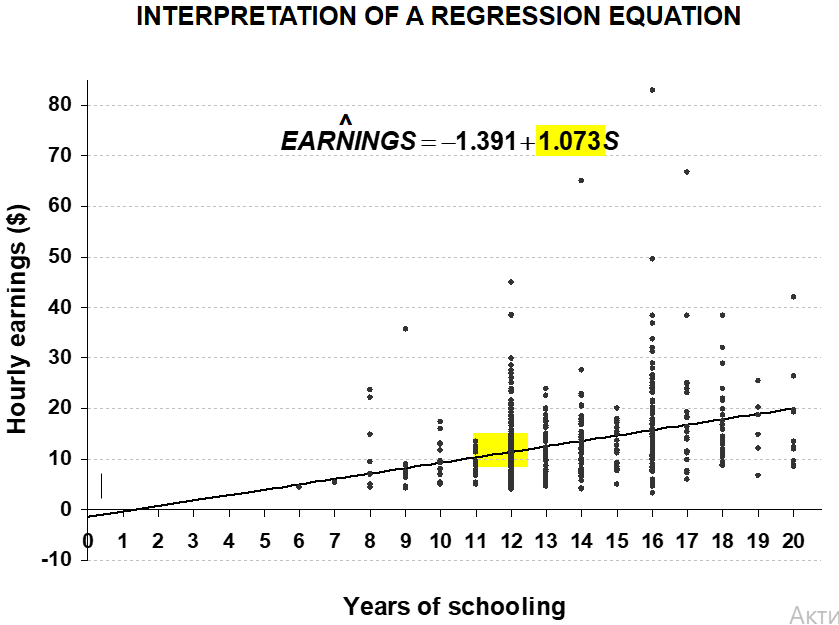 Эконометрика.  Лекция 1
Метод наименьших квадратов
12 / 31
Скриптовий режим в RStudio (виконання команд)
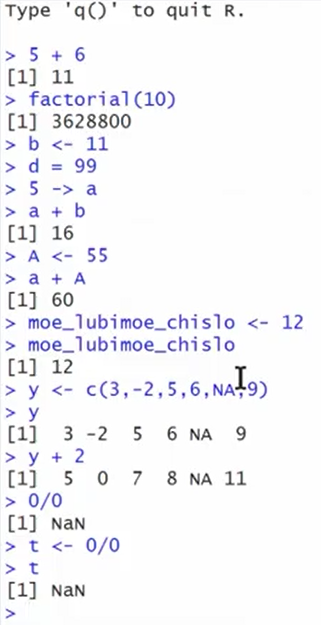 https://cran.rstudio.com/
https://www.rstudio.com/products/rstudio/download/

https://rseek.org/
https://stats.stackexchange.com
https://stackoverflow.com

http://www.inp.nsk.su/~baldin/DataAnalysis/index.html
Эконометрика.  Лекция 1
Метод наименьших квадратов
13 / 31
Консольний режим в RStudio (підключення бібліотек)
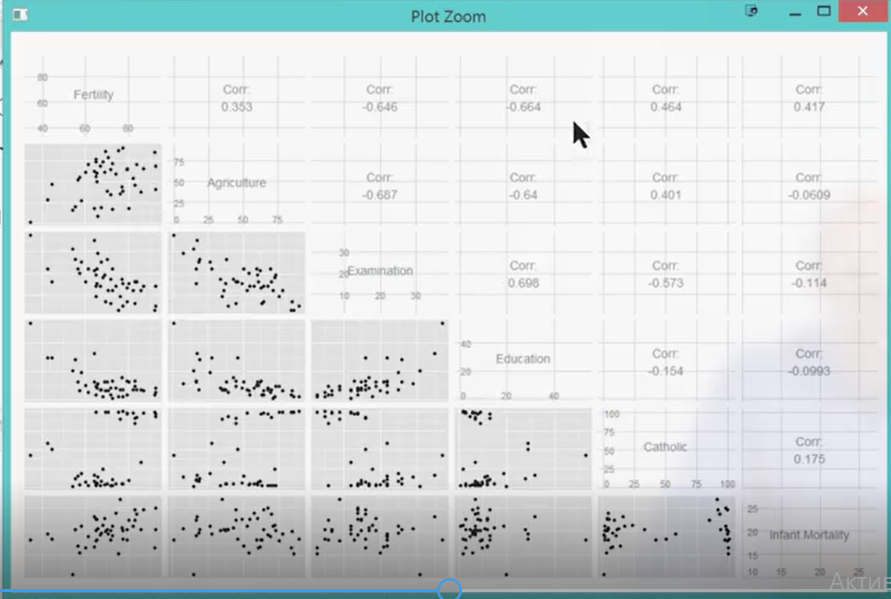 Эконометрика.  Лекция 1
Метод наименьших квадратов
14 / 31
Консольний режим в RStudio: інтерпретація даних за автоматизованими розрахунками
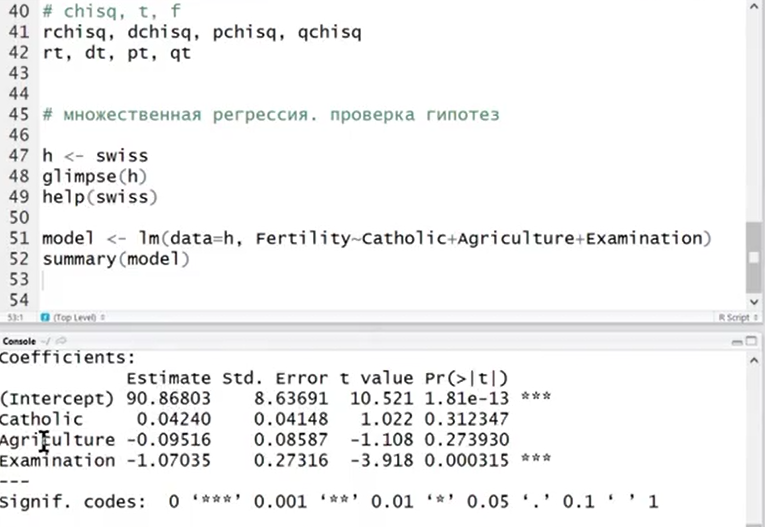 Эконометрика.  Лекция 1
Метод наименьших квадратов
15 / 31
Дякую за увагу!
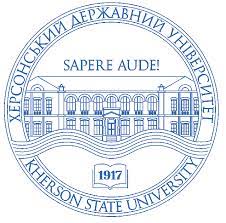 kobetz@ukr.net